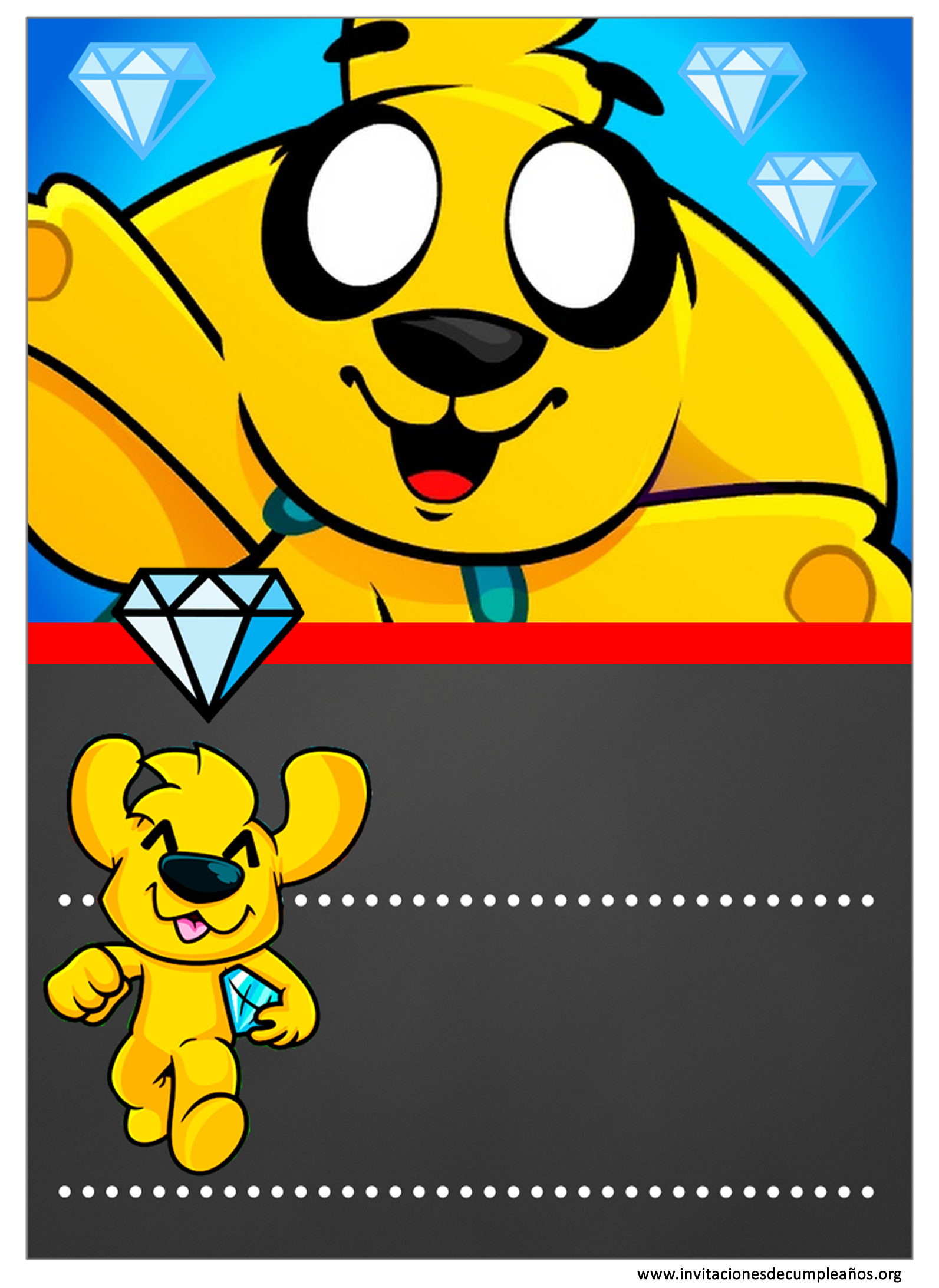 Nombre
Cumplo XX
Edita aquí gratis todos
 los datos de la fiesta
Sabado xx, de Agosto xxxx
xxxxxxxxxxxxxx
www.invitacionesdecumpleaños.org
www.invitacionesdecumpleaños.org